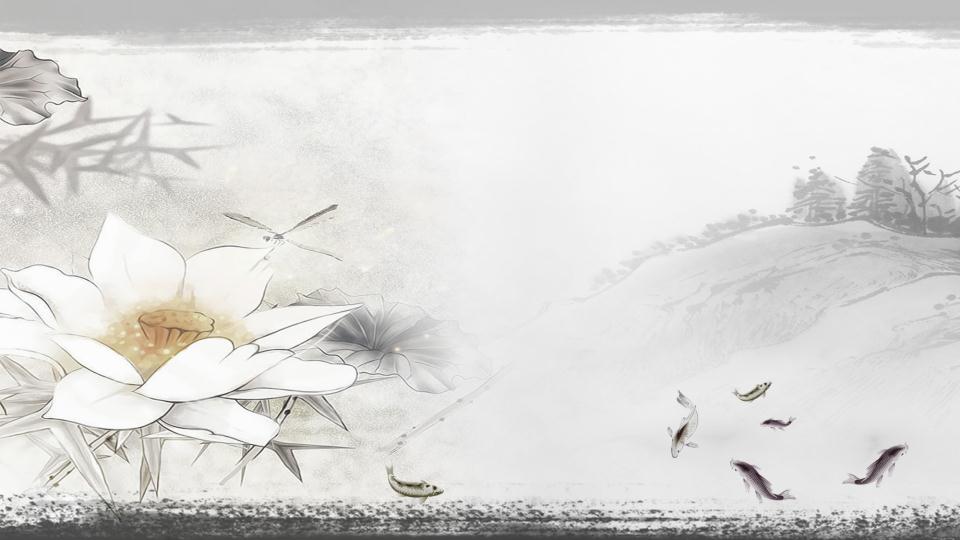 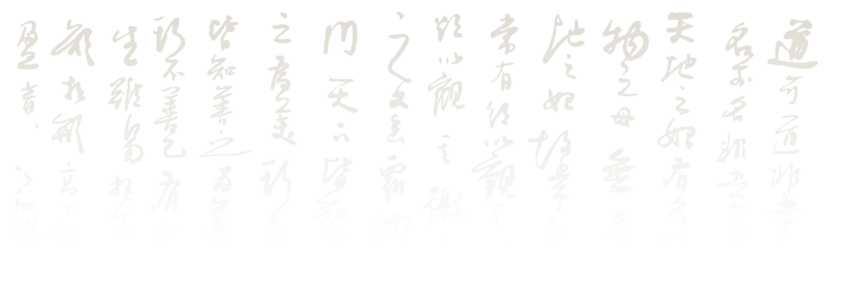 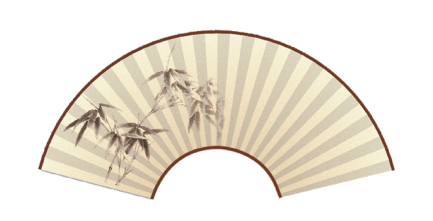 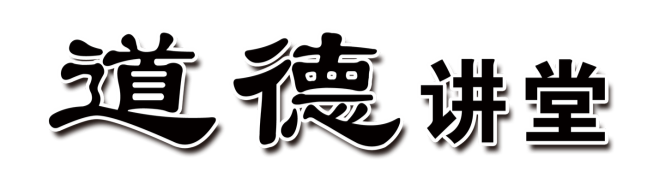 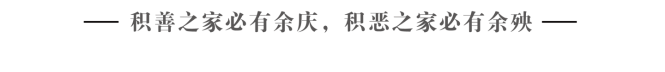 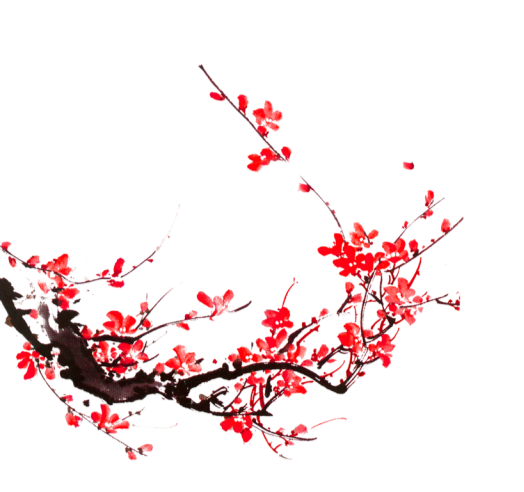 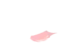 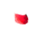 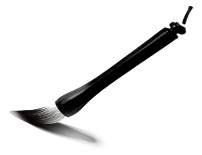 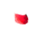 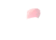 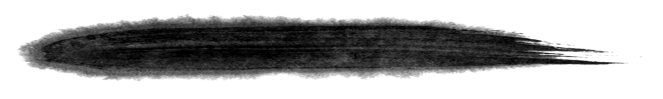 单击添加标题
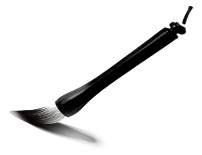 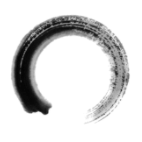 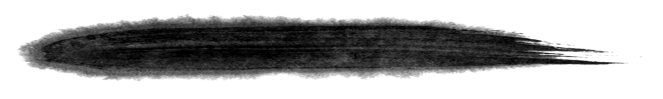 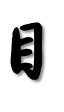 单击添加标题
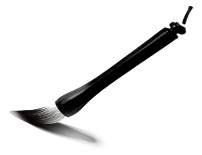 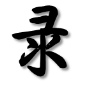 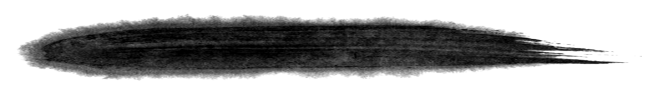 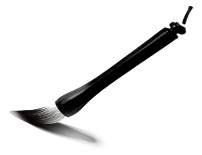 单击添加标题
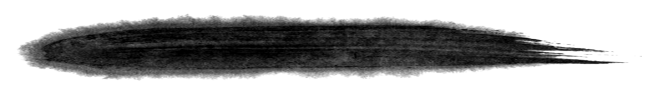 单击添加标题
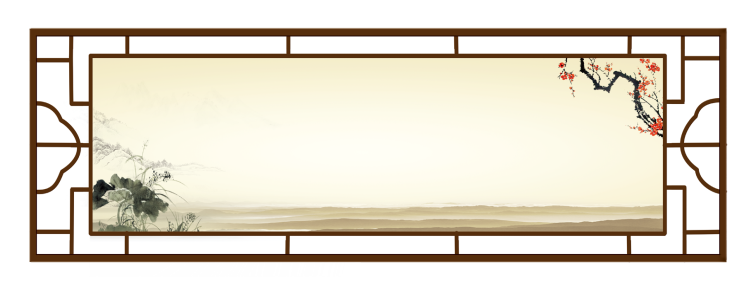 第一部份
【在此输入标题内容】
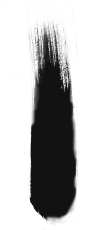 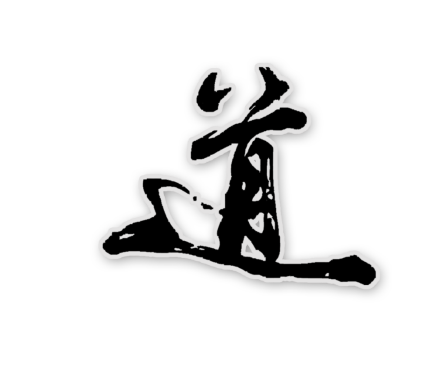 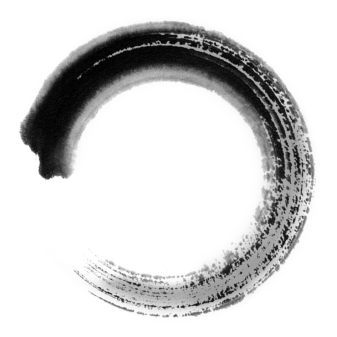 单击此处添加标题
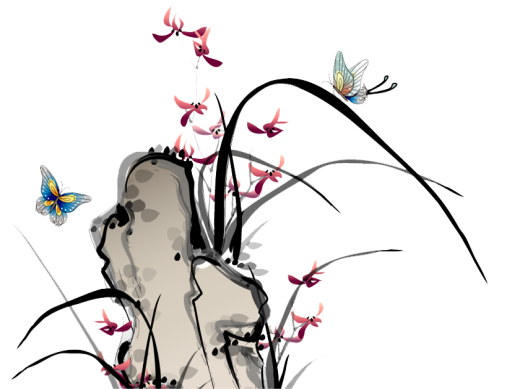 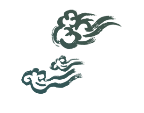 ［
］
道路，引申为事物运动变化的规律或人们必须遵循的社会行为的准则、规矩、规范。
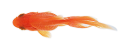 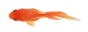 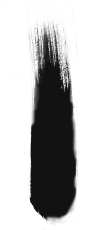 单击此处添加标题
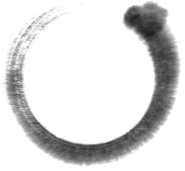 此处添加标题
点此输入文字点此输入文字
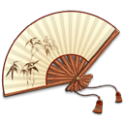 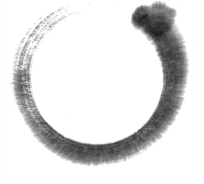 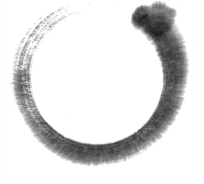 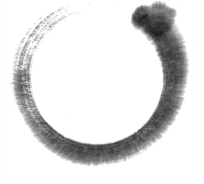 此处添加标题
此处添加标题
此处添加标题
点此输入文字点此输入文字
点此输入文字点此输入文字
点此输入文字点此输入文字
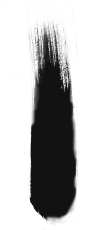 单击此处添加标题
点击此处添加文本
点击此处添加文本
点击此处添加文本
点击此处添加文本
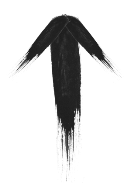 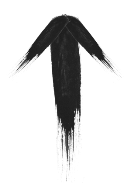 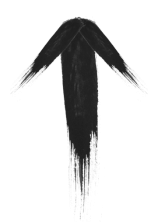 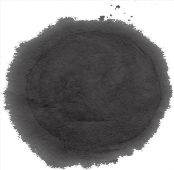 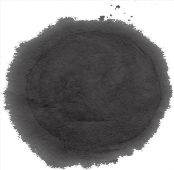 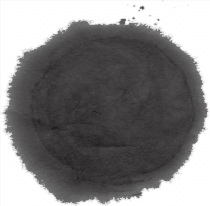 分标题一
分标题一
分标题一
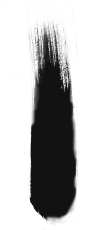 单击此处添加标题
在此插入内容
在此插入内容
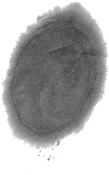 点击录
入内容
点击录
入内容
在此插入内容
在此插入内容
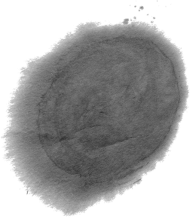 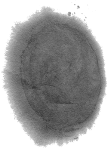 在此插入内容
在此插入内容
点击录
入内容
点击录
入内容
在此插入内容
在此插入内容
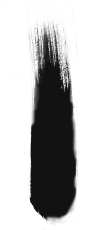 单击此处添加标题
单击此处添加文字
单击此处添加文字
单击此处添加文字
单击此处添加文字
单击此处添加文字
单击此处添加文字
单击此处添加文字
单击此处添加文字
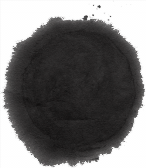 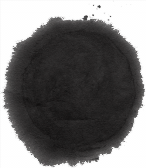 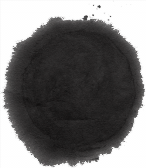 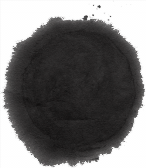 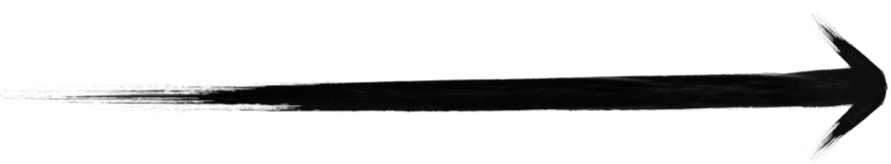 写入文本
写入文本
写入文本
写入文本
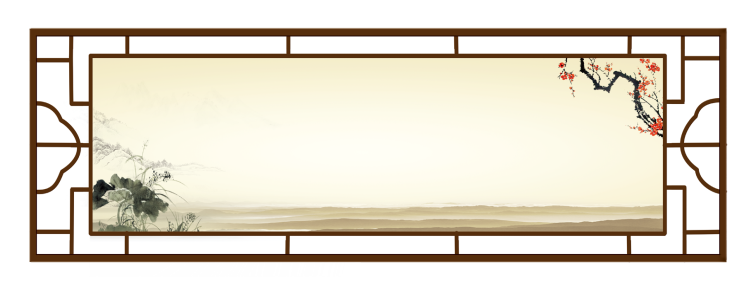 第二部份
【在此输入标题内容】
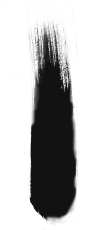 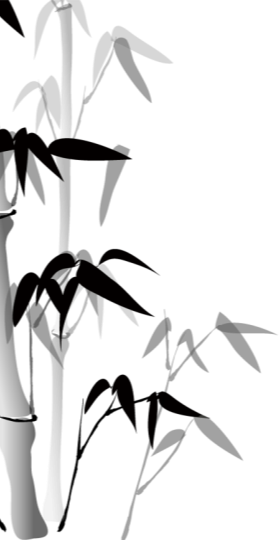 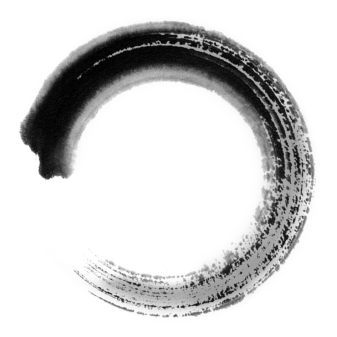 单击此处添加标题
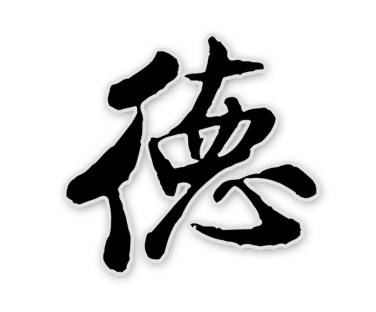 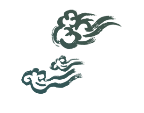 ［
］
德者，得也，得事宜也。
                ——（东汉）刘熙 
德，外得于人，内得于已也。 
                ——（东汉）许慎
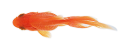 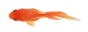 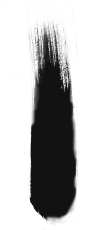 单击此处添加标题
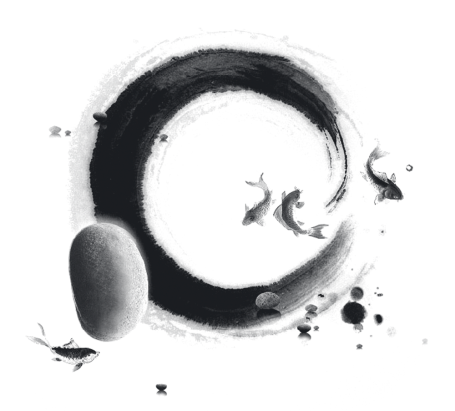 在此处单击添加内容
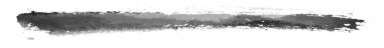 在此处单击添加内容
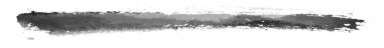 在此处单击添加内容
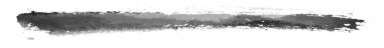 在此处单击添加内容
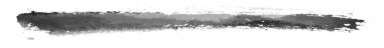 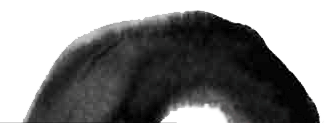 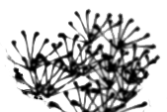 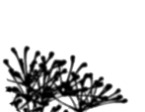 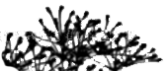 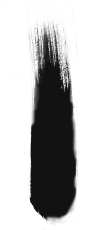 单击此处添加标题
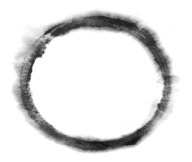 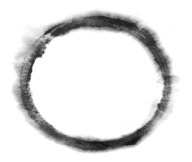 输入文字内容
输入文字内容
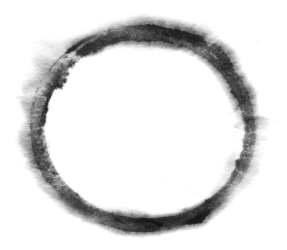 文字标题内容
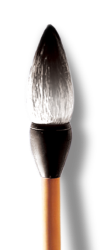 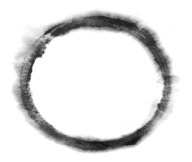 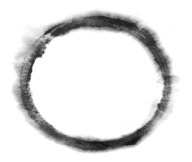 输入文字内容
输入文字内容
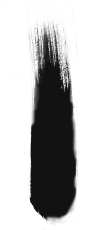 单击此处添加标题
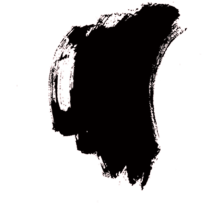 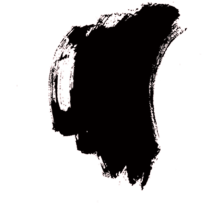 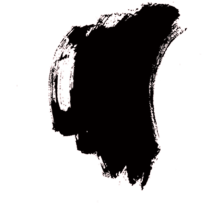 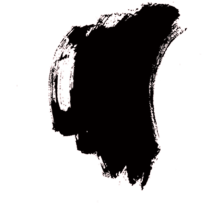 添加
文字
添加
文字
添加
文字
添加
文字
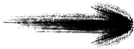 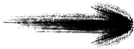 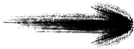 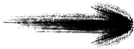 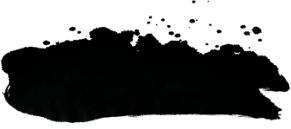 单击此处添加文本
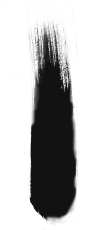 单击此处添加标题
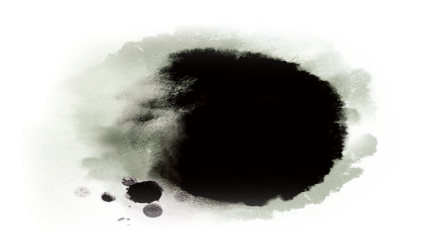 点击输入标题内容
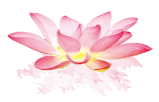 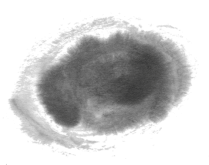 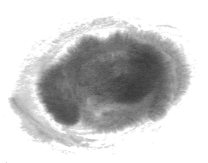 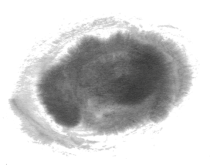 文字内容
文字内容
文字内容
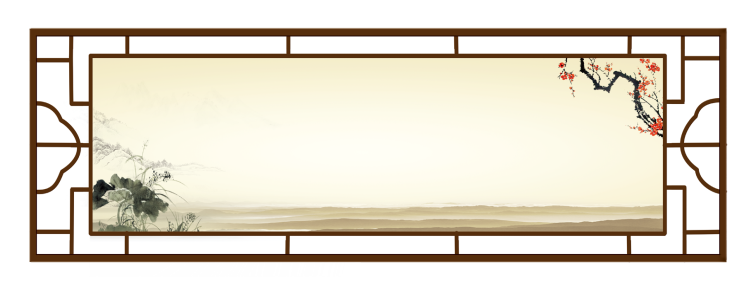 第三部份
【在此输入标题内容】
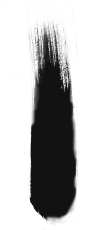 单击此处添加标题
此处添加文本
此处添加文本
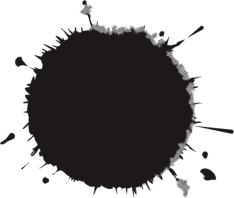 此处添加文本
此处添加文本
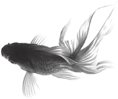 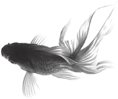 点击输入您的文本内容
此处添加文本
此处添加文本
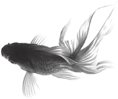 此处添加文本
此处添加文本
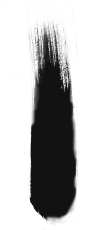 单击此处添加标题
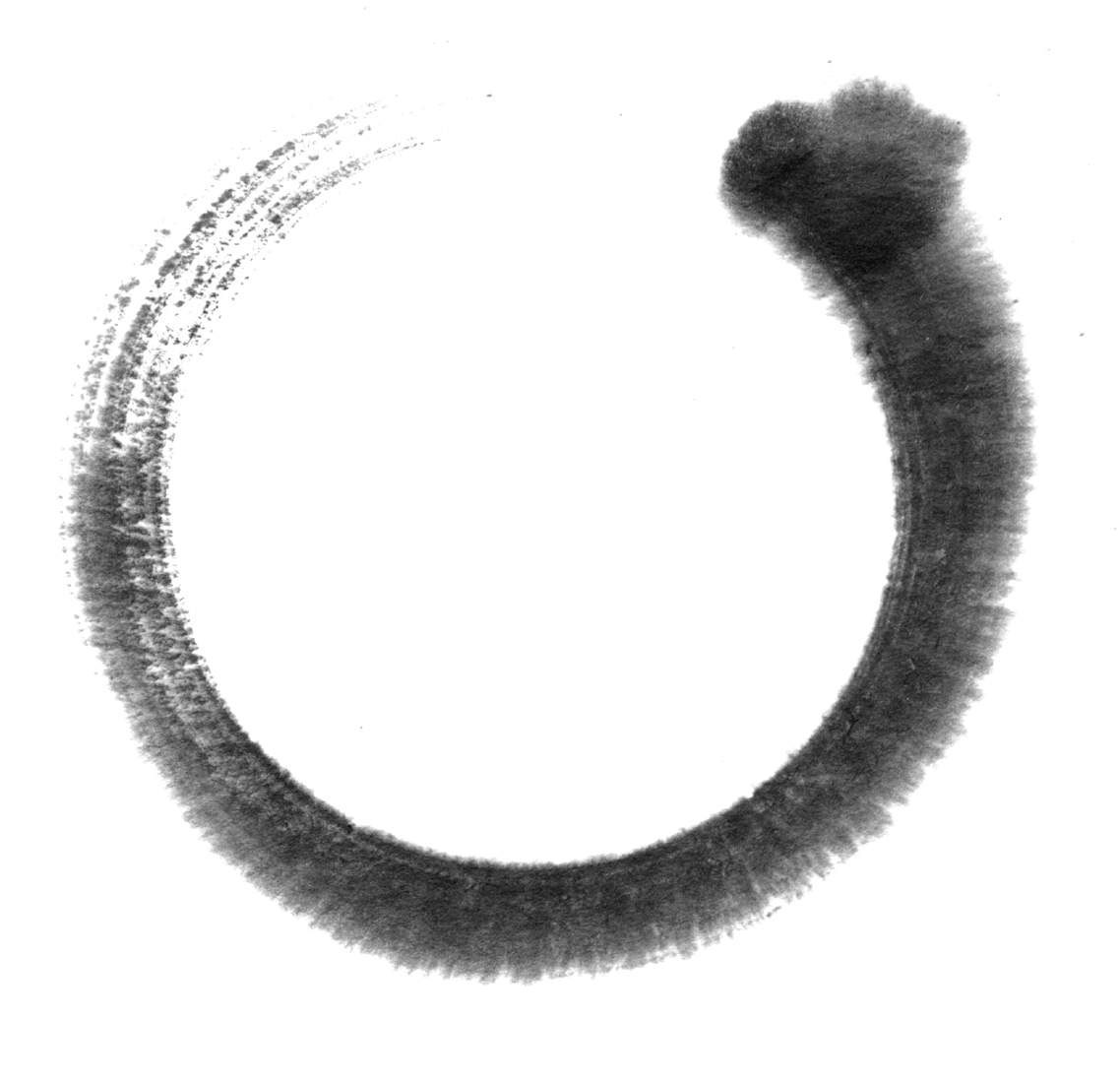 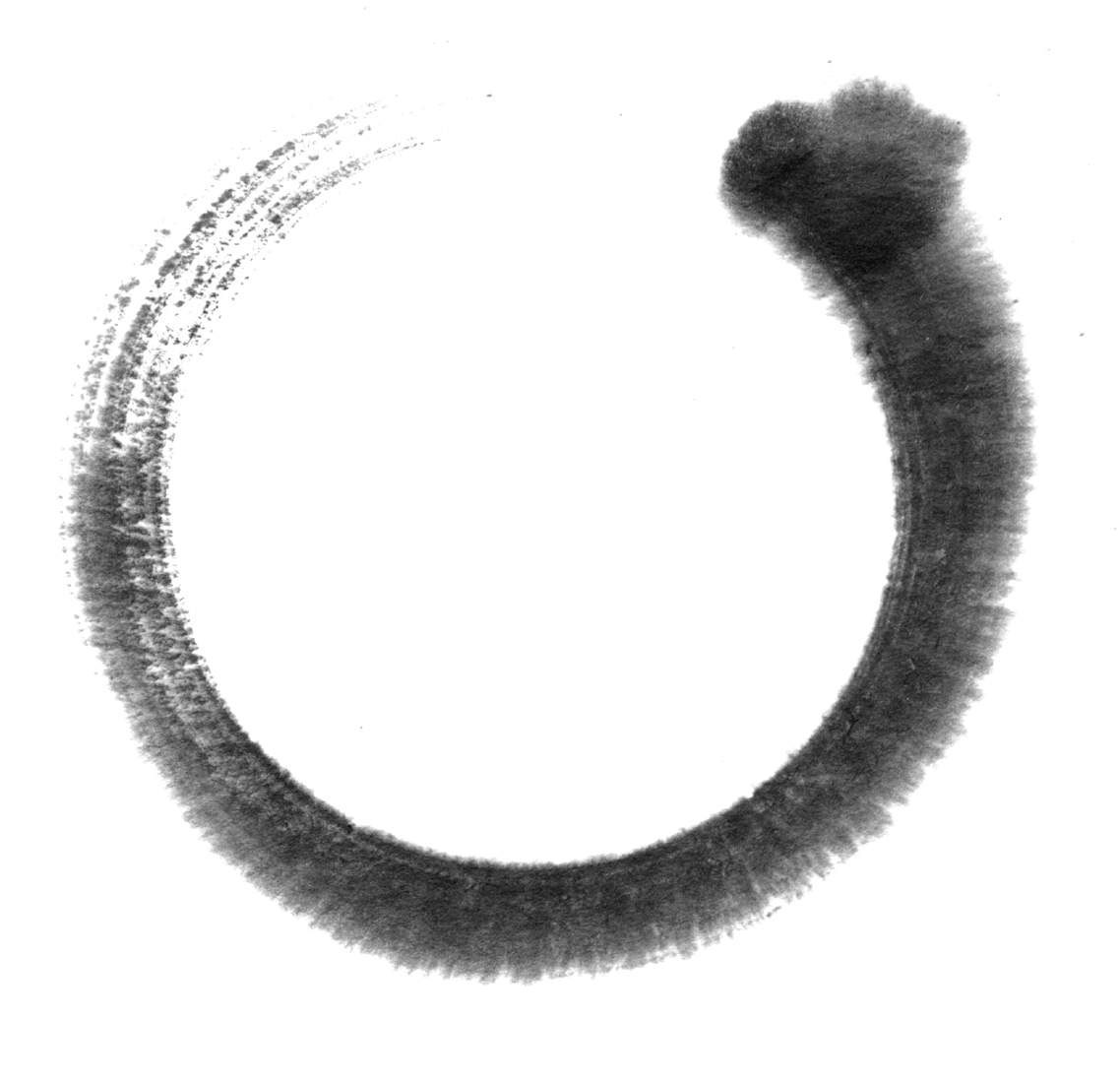 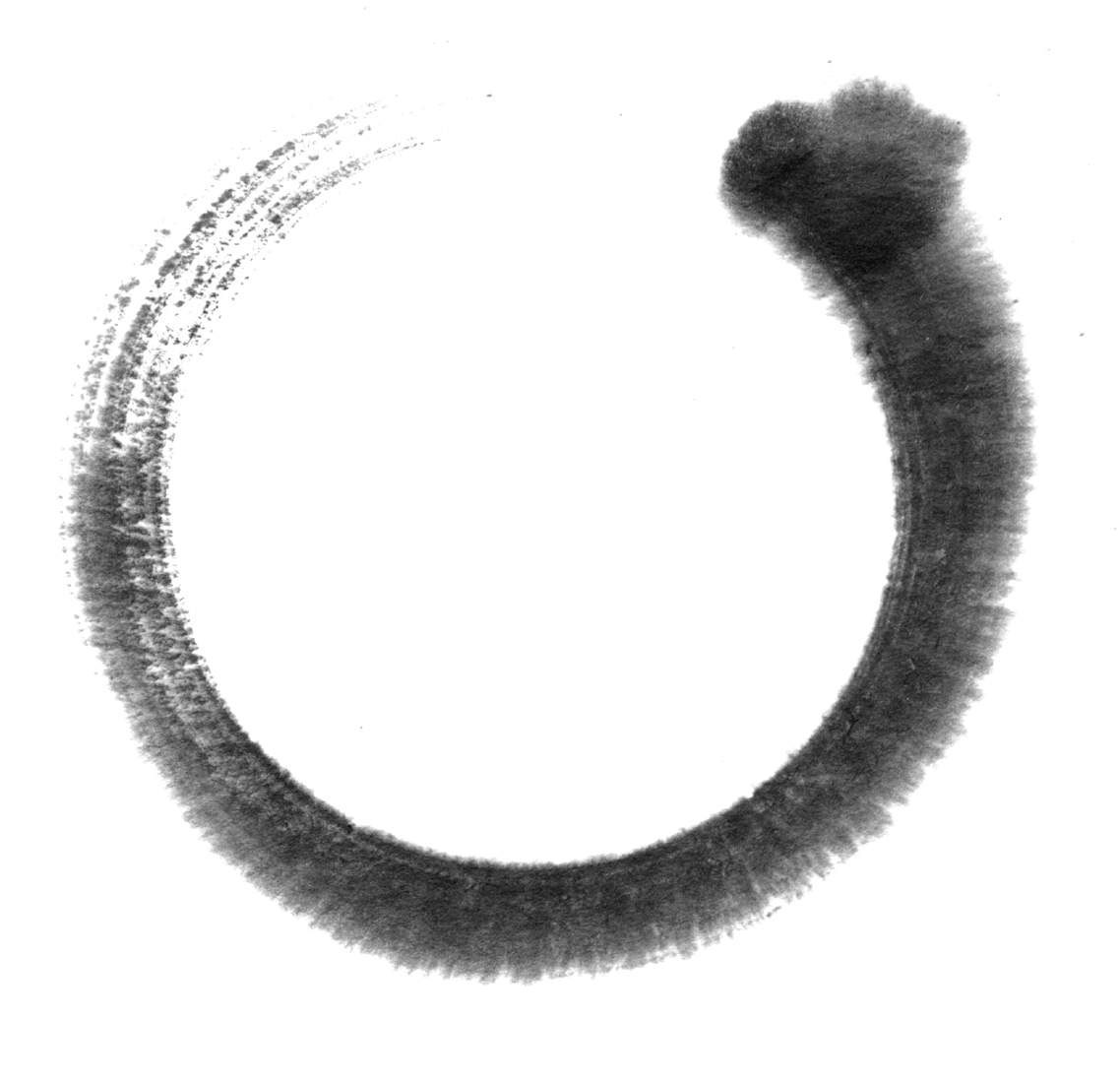 添加
文字
添加
文字
添加
文字
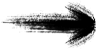 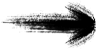 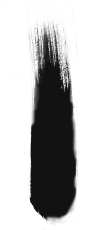 单击此处添加标题
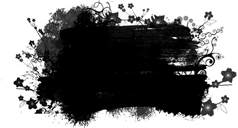 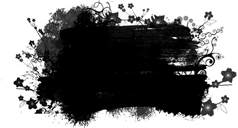 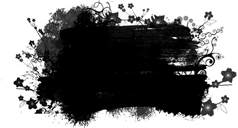 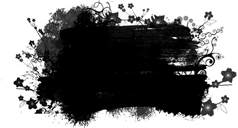 点击输入您的文本内容
点击输入您的文本内容
点击输入您的文本内容
点击输入您的文本内容
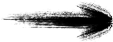 点击输入标题文字
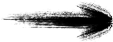 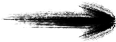 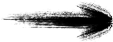 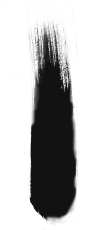 单击此处添加标题
点击输入你想输入的文字内容
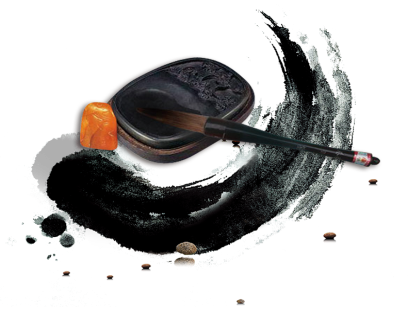 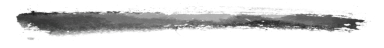 点击输入你想输入的文字内容
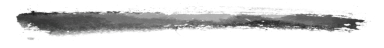 点击输入你想输入的文字内容
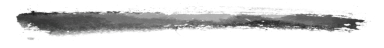 点击输入你想输入的文字内容
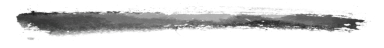 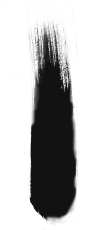 单击此处添加标题
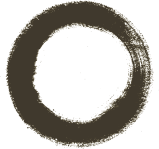 标题
内容
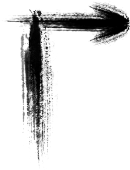 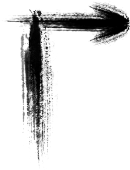 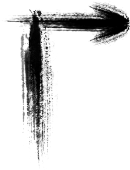 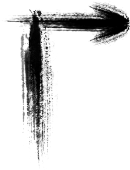 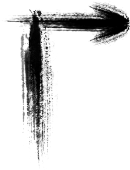 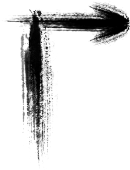 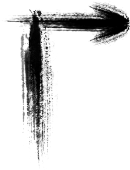 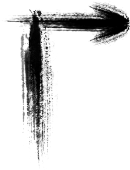 添加
文字
添加
文字
添加
文字
添加
文字
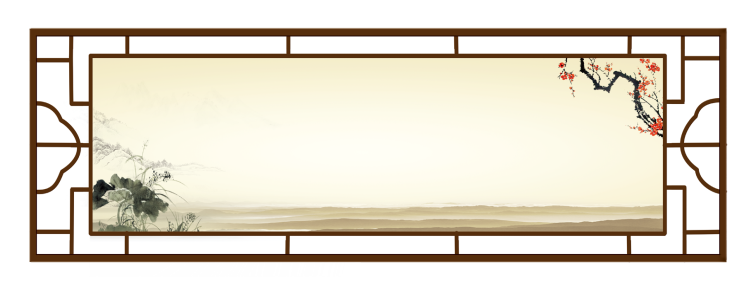 第四部份
【在此输入标题内容】
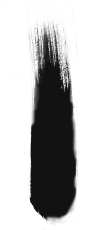 单击此处添加标题
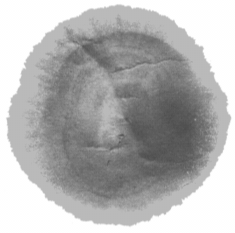 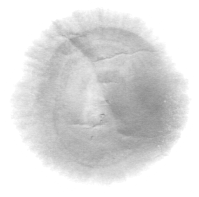 添加文本内容添加文本内容
添加文本内容添加文本内容
您的标题写在这里
您的标题写在这里
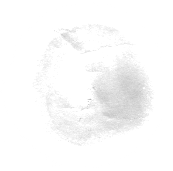 您的标题写在这里
补充性文字
添加文本内容添加文本内容
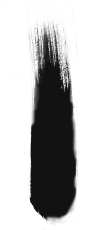 单击此处添加标题
在此插入内容
在此插入内容
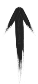 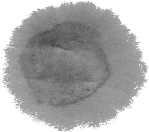 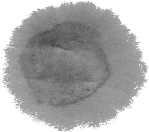 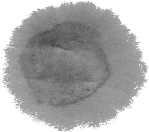 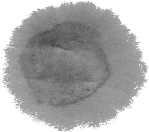 您的标题写在这里
您的标题写在这里
您的标题写在这里
您的标题写在这里
在此插入内容
在此插入内容
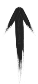 在此插入内容
在此插入内容
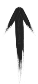 在此插入内容
在此插入内容
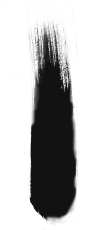 单击此处添加标题
在此插入内容
在此插入内容
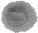 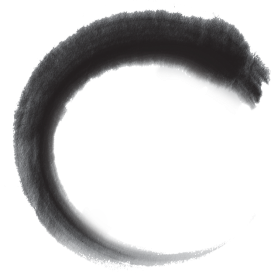 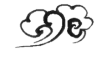 在此插入内容
在此插入内容
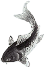 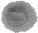 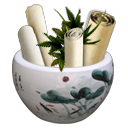 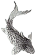 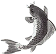 在此插入内容
在此插入内容
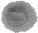 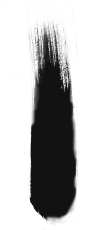 单击此处添加标题
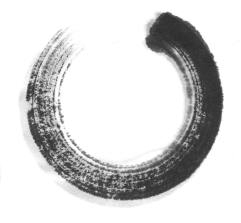 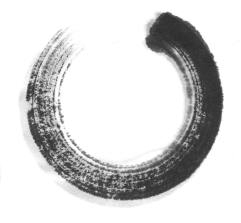 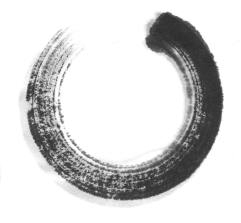 此处添加标题
点击此处添加
点击此处添加
此处添加标题
点击此处添加
点击此处添加
此处添加标题
点击此处添加
点击此处添加
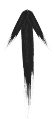 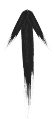 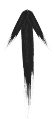 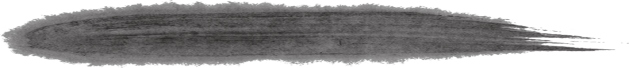 点击添加文字模板
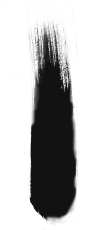 单击此处添加标题
单击此处添加你的文本内容
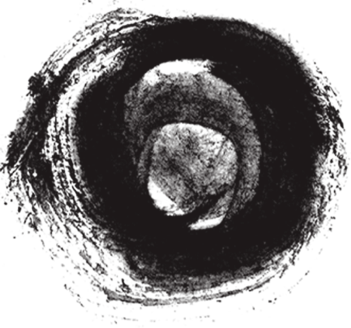 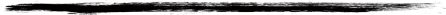 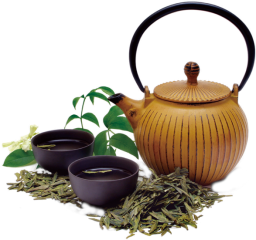 单击此处添加你的文本内容
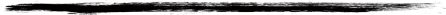 单击此处添加你的文本内容
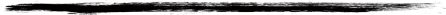 单击此处添加你的文本内容
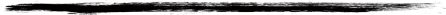 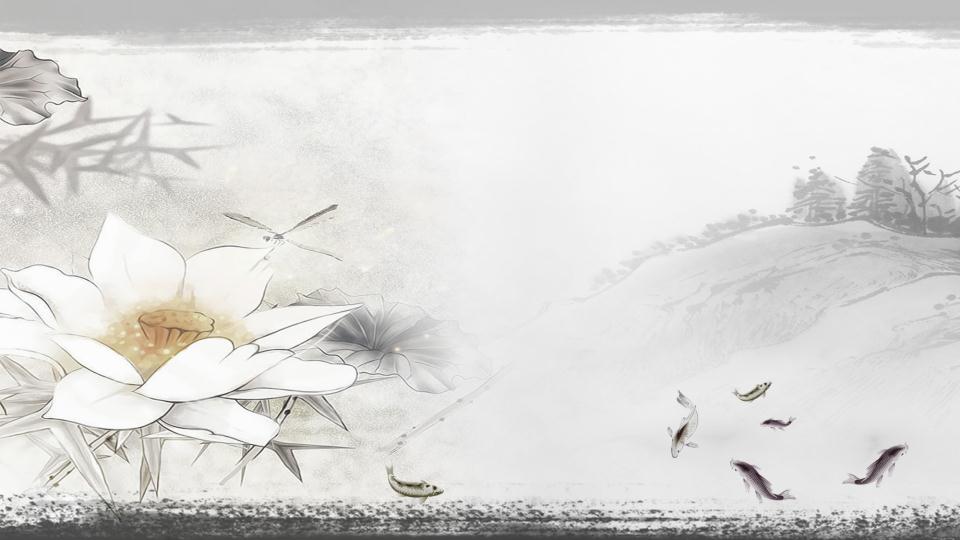 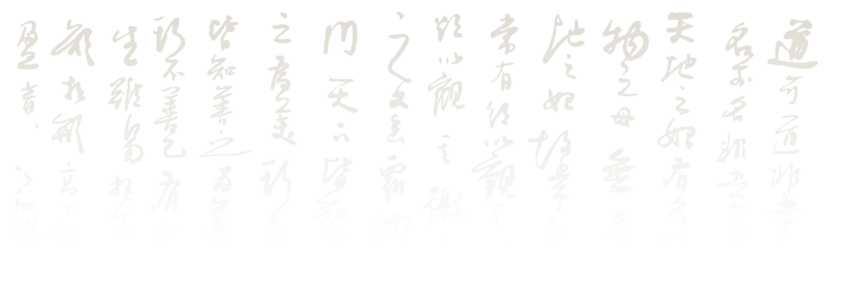 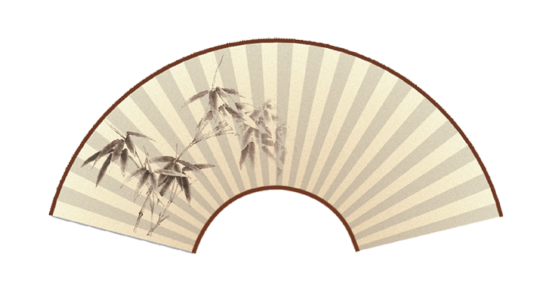 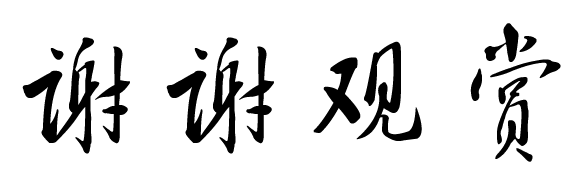